50 State Quiz
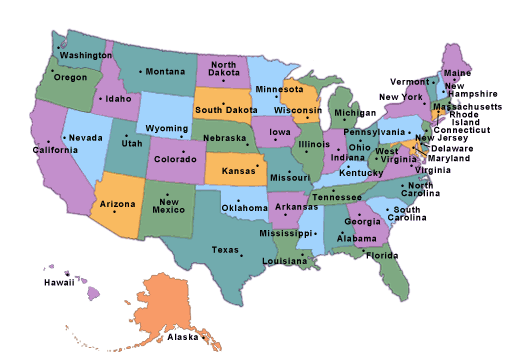 #1 	Which state did Vermont come from?
Answer 1:  The Vermont Republic fought claims from New York
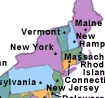 #2 Which state did Kentucky come from?
Answer 2 -- Kentucky was split off from Virginia
#3  Which state did West Virginia come from?
Answer 3 – After Kentucky, West Virginia was split off from Virginia
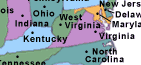 #4. Which state contains the geographic center of the 48 contiguous states?
Answer 4 – The geographic center as located in a 1918 survey is located at 39°50′N 98°35′W, about 2.6 miles (4.2 km) northwest of the center of Lebanon, Kansas, approximately 12 miles (19 km) south of the Kansas–Nebraska border.
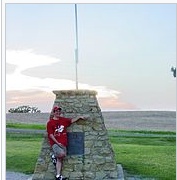 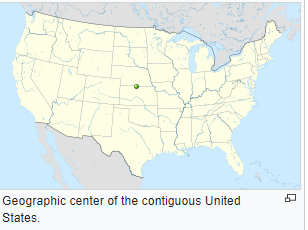 It is distinct from the geographic center of the United States, which reflects the 1959 additions of the states of Alaska and Hawaii, which is located at a point northeast of Belle Fourche, South Dakota
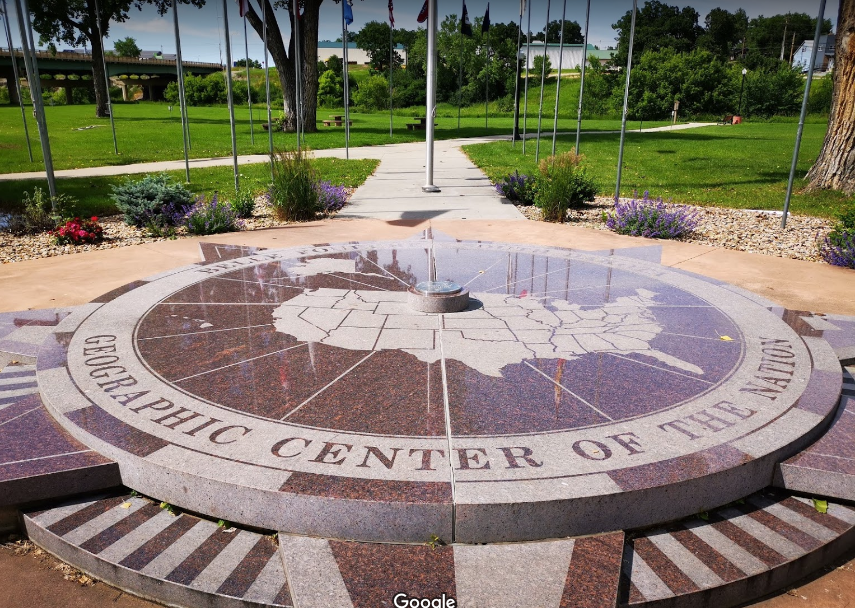 You can see Belle Fourche highlighted along with Deadwood (where “Wild Bill” Hickock was murdered) and Rapid City, SD.
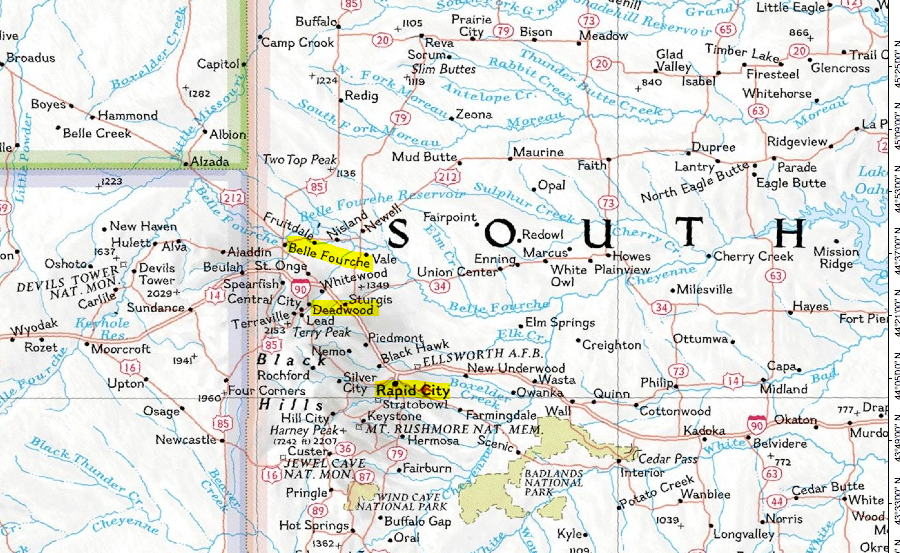 It is also different from the population center which has been drifting West over time.
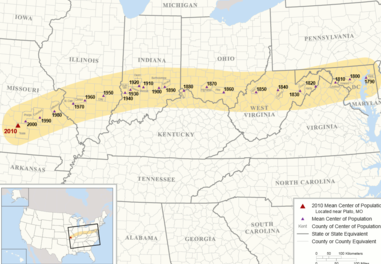 #5 Mount Rushmore is located in South Dakota. Where is the Crazy Horse Monument?
Answer 5 -- South Dakota , not far from Mt Rushmore
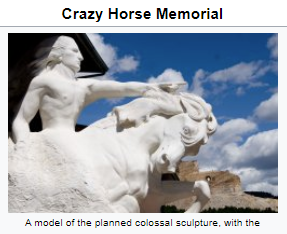 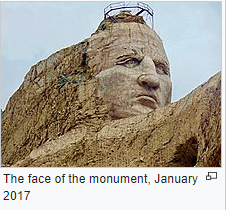 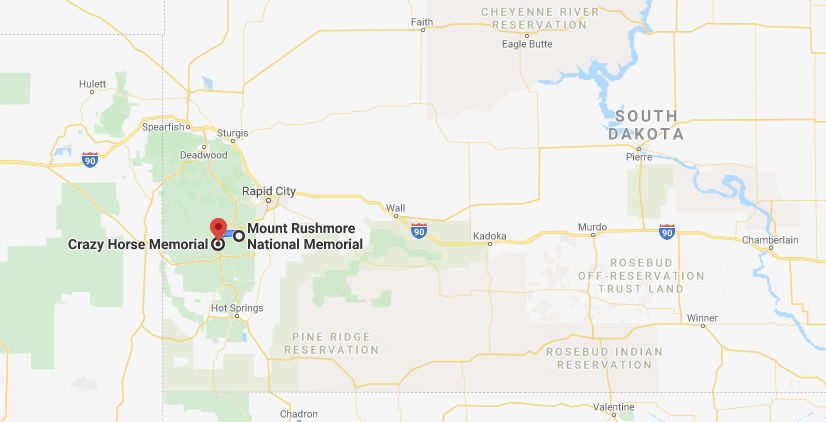 #6	Which state has the site of the Little Bighorn Battlefield where Custer had his Last Stand against Sitting Bull.
Answer 6 --- Montana
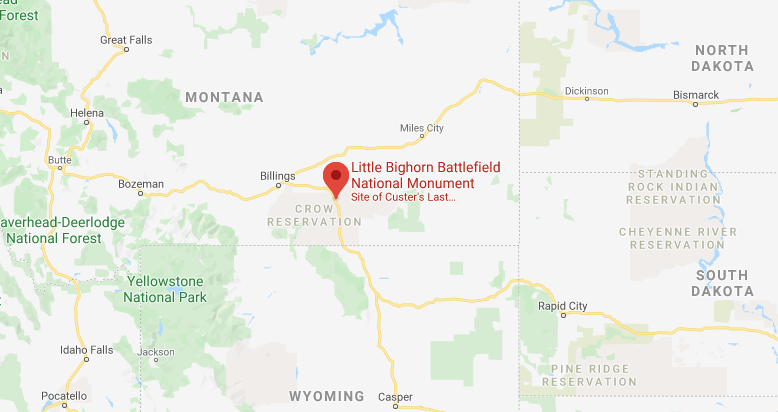 #7. Name a state which has part of Yellowstone National Park which is the first national park.
Answer 7 --- Wyoming, Montana and Idaho.
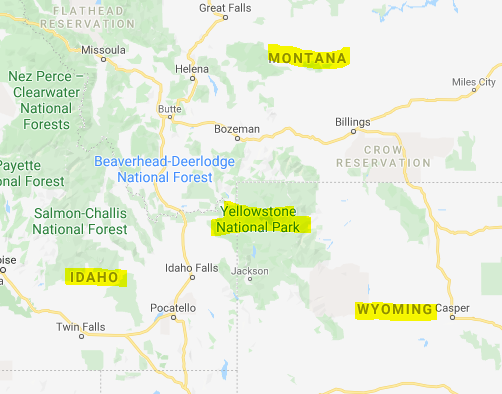 #8. Which state has Stone Mountain which commemorates 3 confederate leaders.  Jefferson Davis, Robert E. Lee and Stonewall Jackson, on Stone Mountain Park ?
Answer 8 --- Georgia
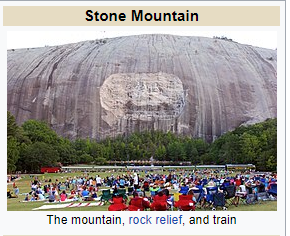 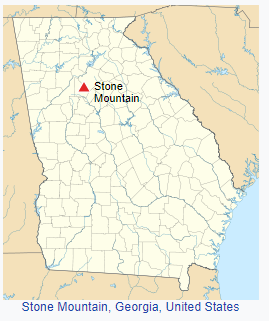 #9. Name a state which meets at the Four Corners, the only place where four states meet in one point.
Answer 9 --- --  states of Arizona, Colorado, New Mexico, and Utah. It is the only point in the United States shared by four states, leading to the area being named the Four Corners region.
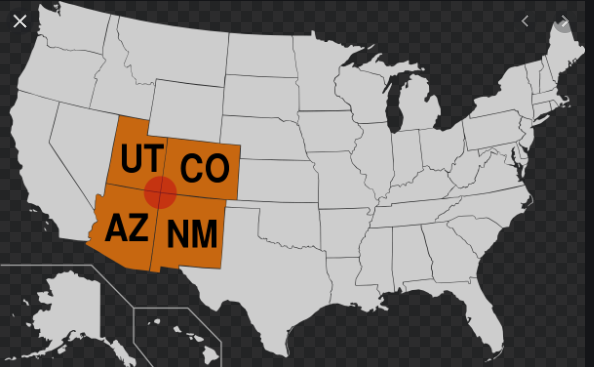 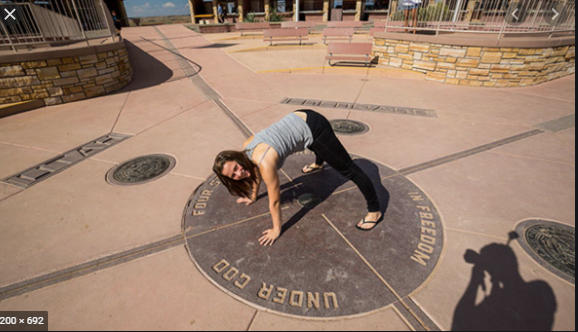 #10. Which state has the most telescopes in the world
Answer 10 --- Arizona  Kitt Peak, 56 miles southwest of Tuscon,  operates three major nighttime telescopes and hosts the facilities of consortia which operate 22 optical telescopes and two radio telescopes.
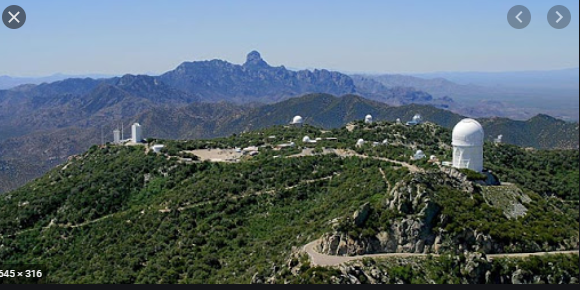 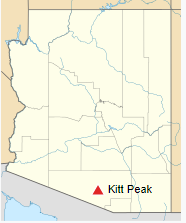 #11. Which state has the only active diamond mine
Answer 11 --- Arkansas
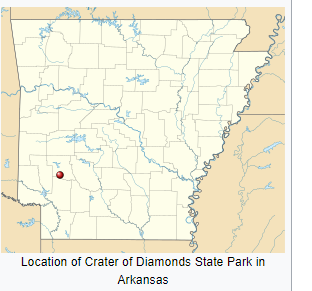 #12.	What is the only state that has a royal palace
Answer 12 ---  Hawaii -- The only royal palace in the U.S. (Iolani)
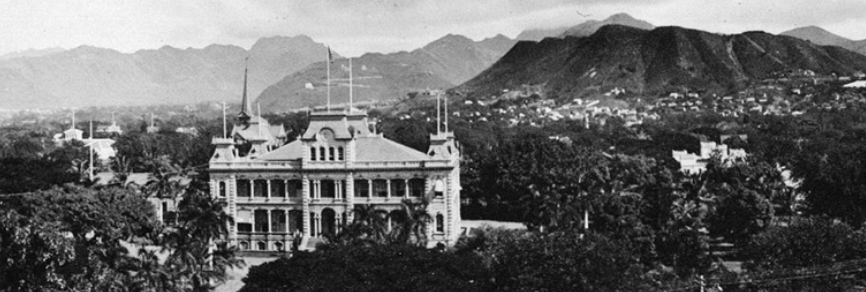 #13. 	Which state has Graceland, the estate and gravesite of Elvis Presley ?
Answer 13 --- Tennessee
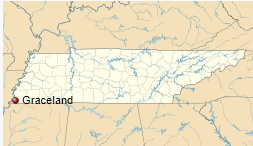 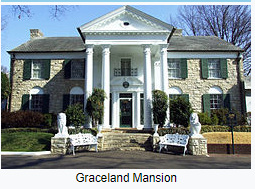 #14.	In which state was the first-ever nuclear submarine was built?
Answer 14 --- Connecticut .  On January 21, 1954, at 10:57am, the USS Nautilus, the world’s first nuclear submarine, slid off a dry dock at General Dynamics in Groton, Connecticut and splashed into the waters of the Thames River, officially launching the United States Navy into the nuclear era.
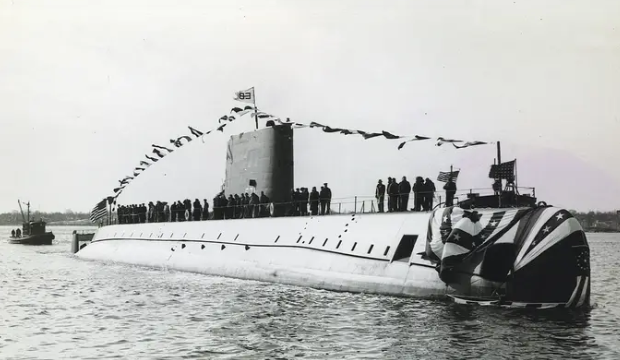 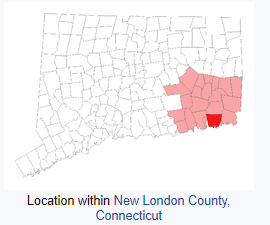 #15.	Which state has the longest cave in the world?
Answer 15 --- Kentucky    Mammoth Cave is 360 miles long, the longest cave in the world.
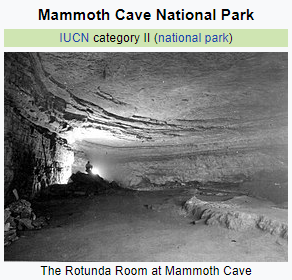 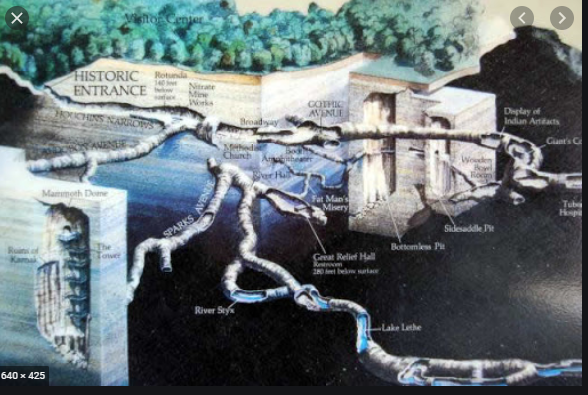 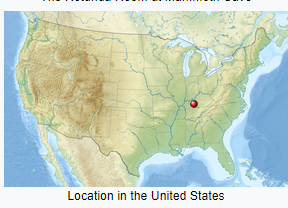 #16.	Which state has the city with the largest number of hotel rooms of any city in the world ?
Answer 16 --- Nevada  Las Vegas has the largest number of hotel rooms of any city in the world, with over 62,000 on the Vegas Strip alone.
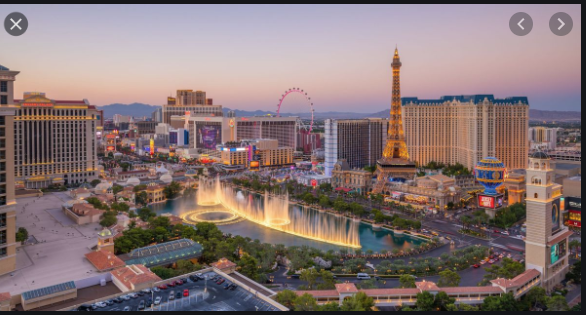 #17.	Which state shares a National Park with another country?
Answer 17 --- Montana shares Glacier National Park with Canada
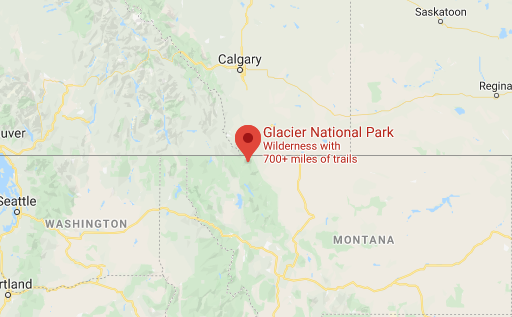 #18.	Which state is home to the world's largest basket at over seven stories tall?
Answer 18 --- Ohio   Dresden
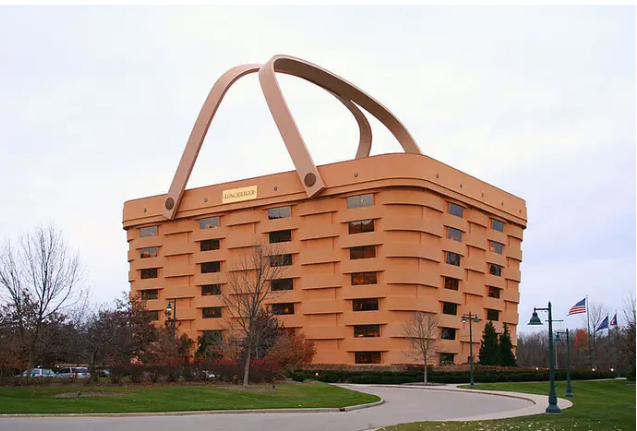 #19.	Which state is the home of the largest office building in the world containing over 68,000 miles of phone lines?
Answer 19 --- Virginia is home to the Pentagon
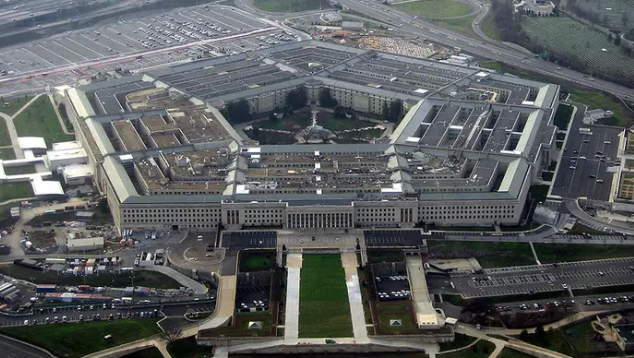 #20.	Which state is home to the world's largest building by volume
Answer 20 --- Washington, Boeing's plant in Everett is over 472 million cubic feet.
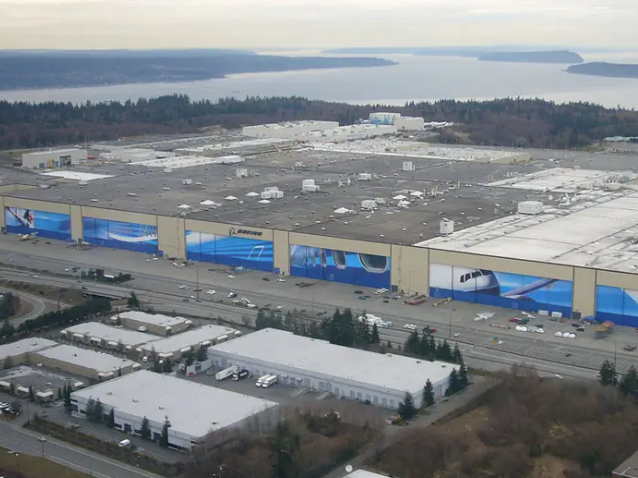 #21.	Which state is home to the world's largest office chair ?
Answer 21 --- Alabama --  in Anniston
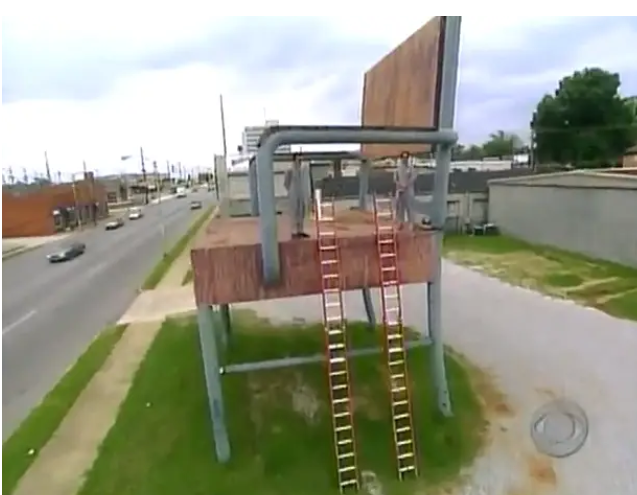 #22.	Which state is named for/from the Spanish “ruddy” or “red”?
Answer 22 --- Colorado, for its reddish soil
#23.	Which state is named from an Indian word meaning “Father of Waters”?
Answer 23 --- Mississippi
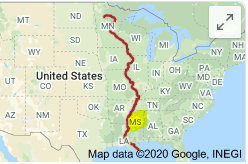 #24.	Which state is named from the Spanish word meaning “mountain.”
Answer 24 --- Montana
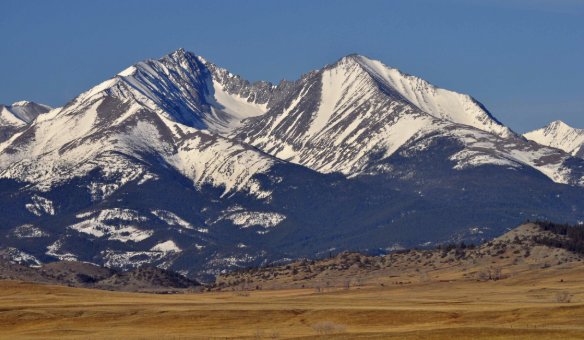 #25.	Which state is named for its snow-capped peaks in Spanish ?
Answer 25 --- Nevada
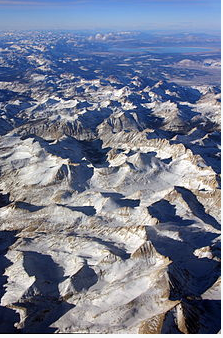 #26.	Which state is named from the French for its green mountains ?
Answer 26 --- Vermont   “vert mont,”
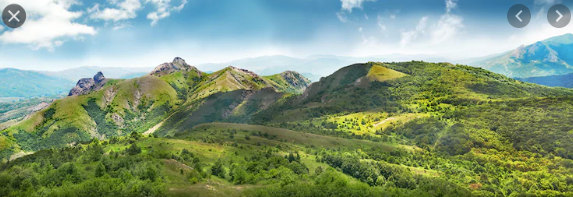 #27.	Name a state named after royalty
Answer 27 --- States names after royalty
Virginia/West Virginia -- Elizabeth “Virgin Queen” of England
North/South Carolina -- Charles I of England
Maryland --Henrietta Maria (queen of Charles I of England)
Louisiana -- Louis XIV of France
Georgia -- George II of England
New York – Duke of York
#28.	Which state was named for its Indians ?
Answer 28 Indiana -- Meaning “land of Indians”
#29.	Which state is called “the Beaver State”?
Answer 29 ”  --- Oregon
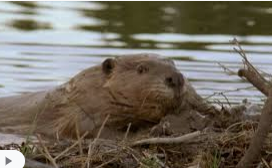 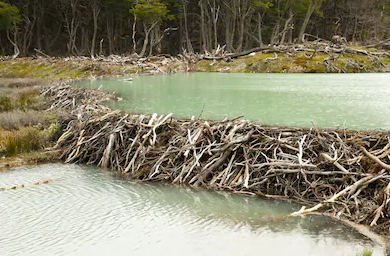 #30.	Which state is the Palmetto (a type of palm) State ?
Answer 30 --- South Carolina
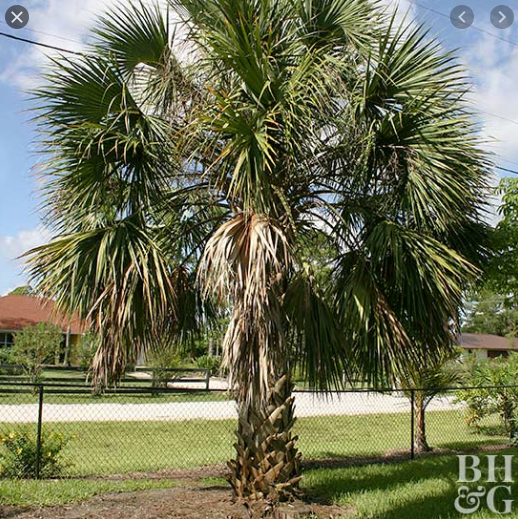 #31.	Which state is the Buckeye State?
Answer 31 --- Ohio
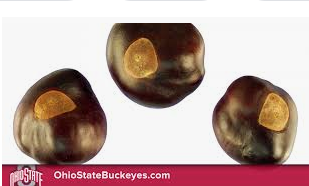 #32.	Which state is the Hawkeye State ?
Answer 32	Ohio
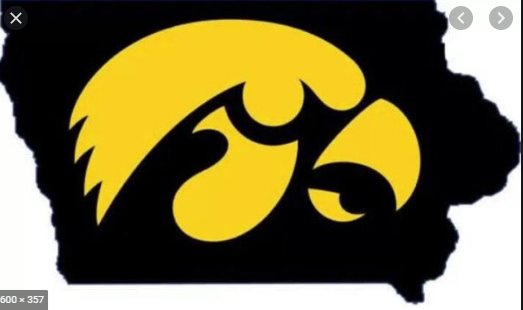 #33.	Which state is the Granite State?
Answer 33 --- New Hampshire
#34.	Which state has a town which shares a border and several of its buildings -- a library and an opera house -- with Canada ?
Answer 34 --- Vermont  The town of Derby Line shares a border with Stanstead, Quebec, Canada
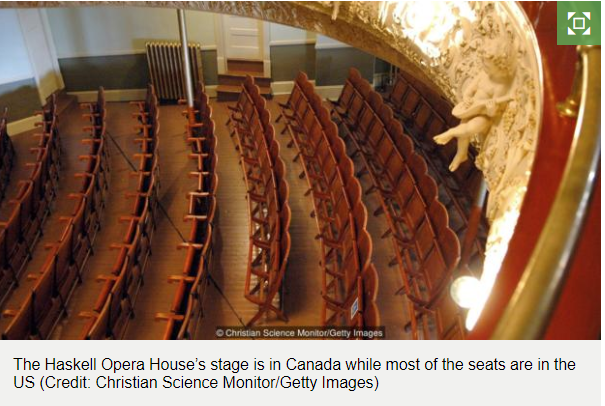 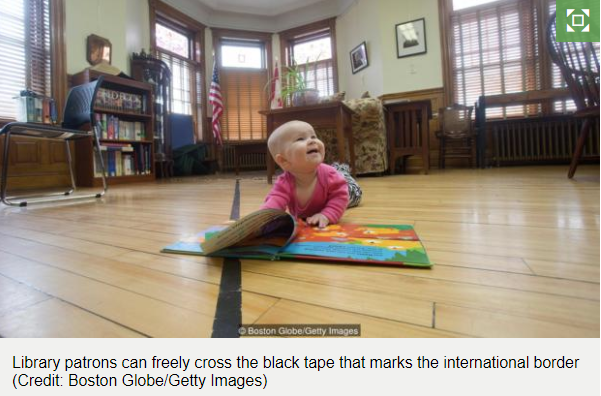 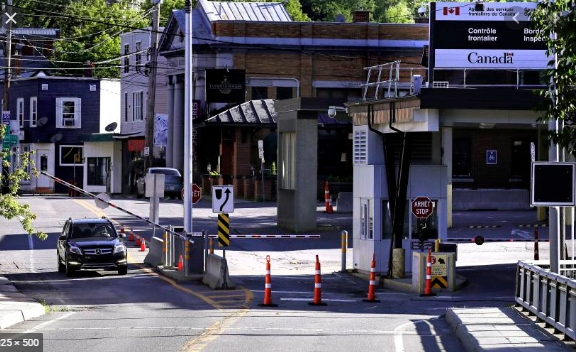 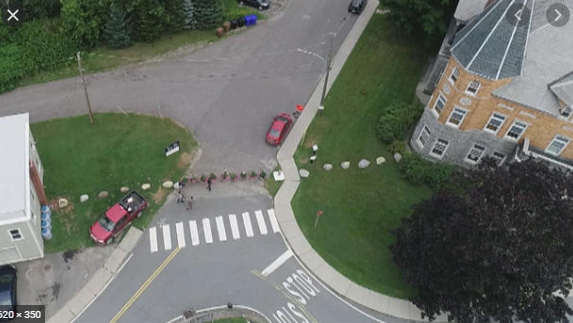 Interesting extension of this question is the “enclave” of Point Roberts, part of Washington, which can only be approached by land from Canada.  It came from declaring the 49th parallel as the border between the U.S. and Canda in the 1848 treaty.  It is rumored that the U.S. Marshalls Service maintains people from the  Witness Protection program there.
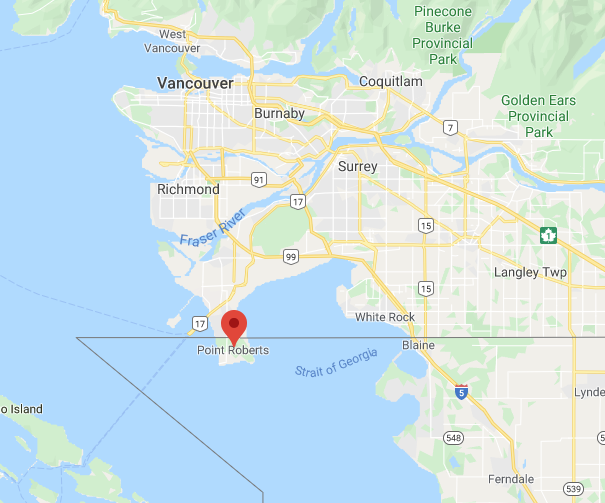 There is another interesting border crossing between Stewart, B.C., Canada and Hyder, Alaska
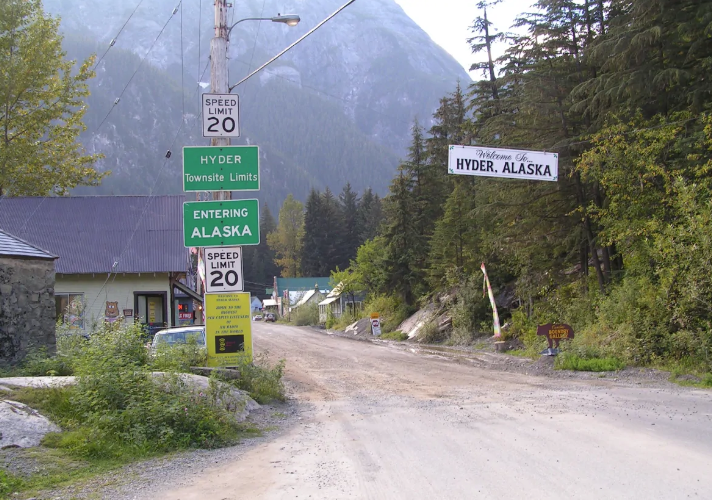 #35.	Name a “rectangular” state .
Answer 35 --- Wyoming, Colorado .
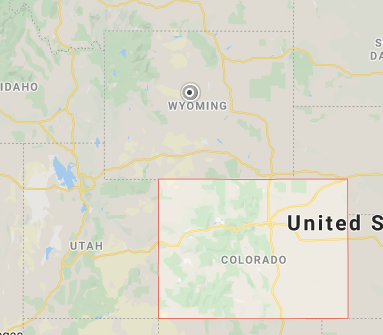 #36.	Name a state with “straight-line” boundaries
Answer 36 --- Wyoming, Colorado .  Unfortunately, Utah does not qualify due to a surveying error where two approachs, one from the North and one from the South did not match up.
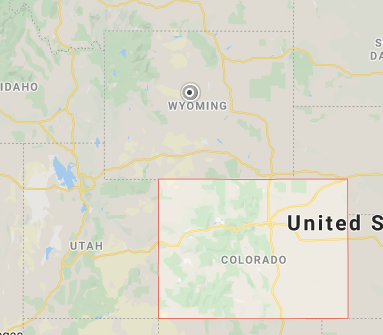 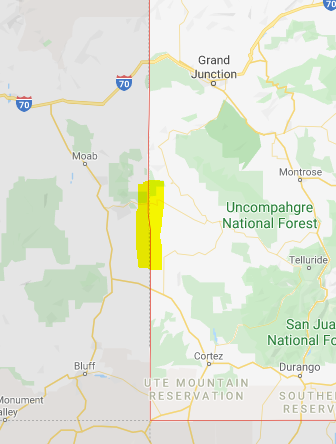 #37.	Which state has no straight-line boundaries
Answer 37 --- Hawaii
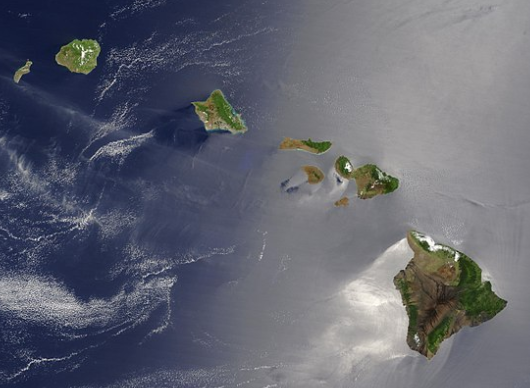 #38.	Which state was a major component of and came from Deseret?
Answer 38 --- Utah  The State of Deseret was a provisional state of the United States, proposed in 1849 by settlers from The Church of Jesus Christ of Latter-day Saints in Salt Lake City. The provisional state existed for slightly over two years and was never recognized by the United States government.
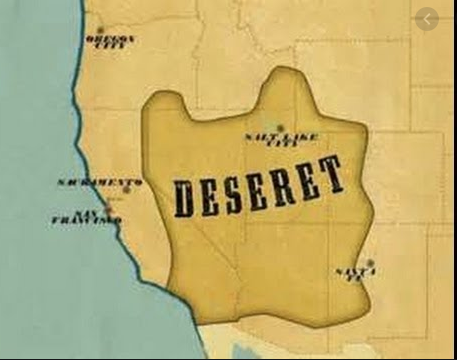 #39.	Which is the smallest state?
Answer 39 --- Rhode Island at 1,214 sq miles.  Hawaii is 10,931 sq miles
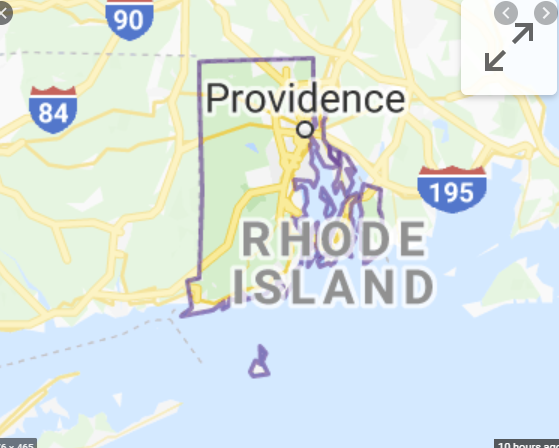 #40.	Which state has only one border with another state ?
Answer 40 --- Maine     It shares a border with New Hampshire.
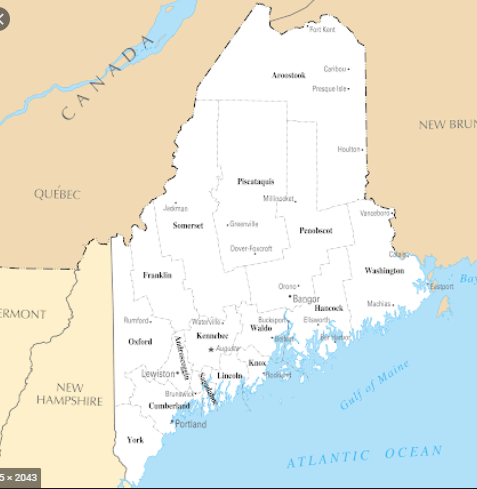 #41.	Which states donated land for Washington, D.C. (ten miles square)?
Answer 41 --- Maryland and Virginia
#42.	Which state had the land donated back?
Answer 42 -- Virginia
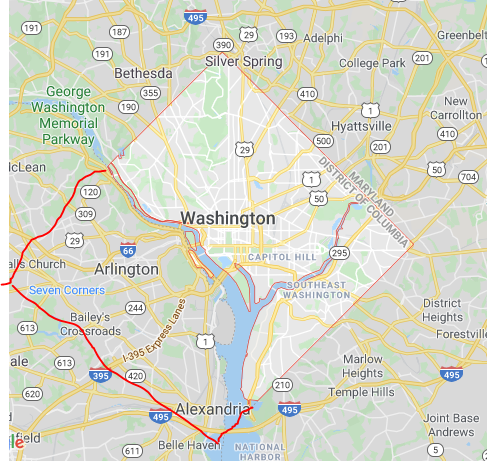 #43.	Which state has two homes for its governor?
Answser 43 --- Michigan is the only state to maintain two residences for the governor's use; in addition to the governor's mansion in Lansing, the governor has the use of a summer home on Mackinac Island.
#44.	Which is the 1st state?
Answer 44 --- In Dover, Delaware, the U.S. Constitution was unanimously ratified by all 30 delegates to the Delaware Constitutional Convention, making Delaware the first state of the modern United States.
#45.	Which state is Kansas City in ?
Answer 45 --- There is one in Kansas and one in Missouri.
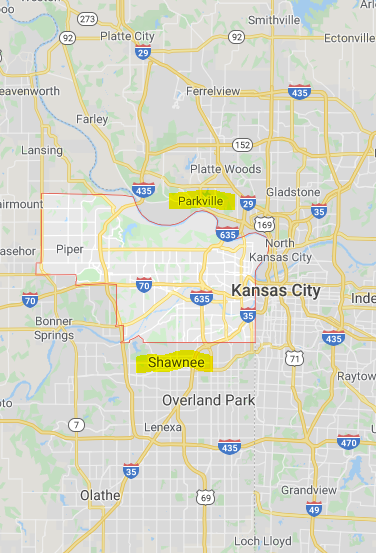 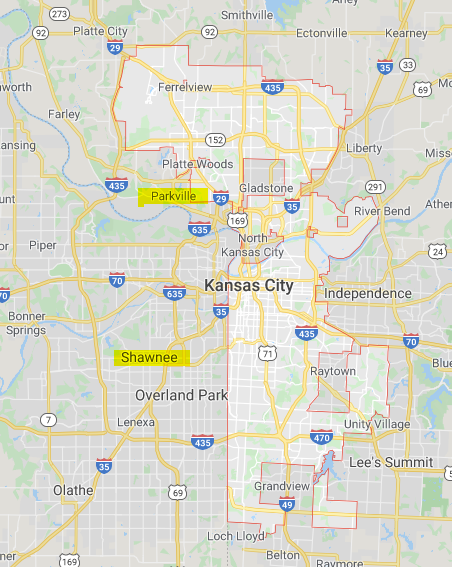 #46.	Which state passed a law to definite how the state name is pronounced?
Answer 46 --- Arkansas  The name originated from Algonquian Indian names for the area, which was picked up by the French influence in the region.  In French, the “s” is not pronounced in the plural. The United States opted to keep the French spelling and pronunciation after the acquisition of the Louisiana territory in 1803. But it wasn’t until 1881 that the Arkansas state legislature made the pronunciation official after the debate came to a fore between two senators  So it is pronounced “Ar’-Kan-Saw” not “Ar-Kan’-zis”.
#47.	Which state has the first, or lowest Zip Code?
Answer 47 --- New York   The lowest in-use zip code is 00501 and it belongs to the IRS mail processing center located in Holtsville, New York.
#48.	Which state has the highest Zip Code?
Answer 48 --- Alaska   The highest in-use zip code, 99950, belongs to the city of Ketchikan, Alaska
#49.	Name a state which holds a Smithsonian Museum that is not in Washington, D.C.
Answer 49 ---a.	New York, Bowling Green,  National Museum of the American Indian's George Gustav Heye Centerb.	New York,  5th Avenue,  Cooper Hewitt, Smithsonian Design Museumc.	Virginia, Chantilly,  National Air and Space Museum's Steven F. Udvar-Hazy Center
#50.	Which state has NIST – the National Institute of Standards and Technology – which used to be called NBS, the National Bureau of Standards or Bureau of Weights and Measures, which legally defines measurement standards for commerce like the gallon and the pound?
Answer 50 --- there are two possible answersThe main divisions of NIST are in Maryland, at Gaithersburg and the Time and Frequency Division is in Colorado at Boulder
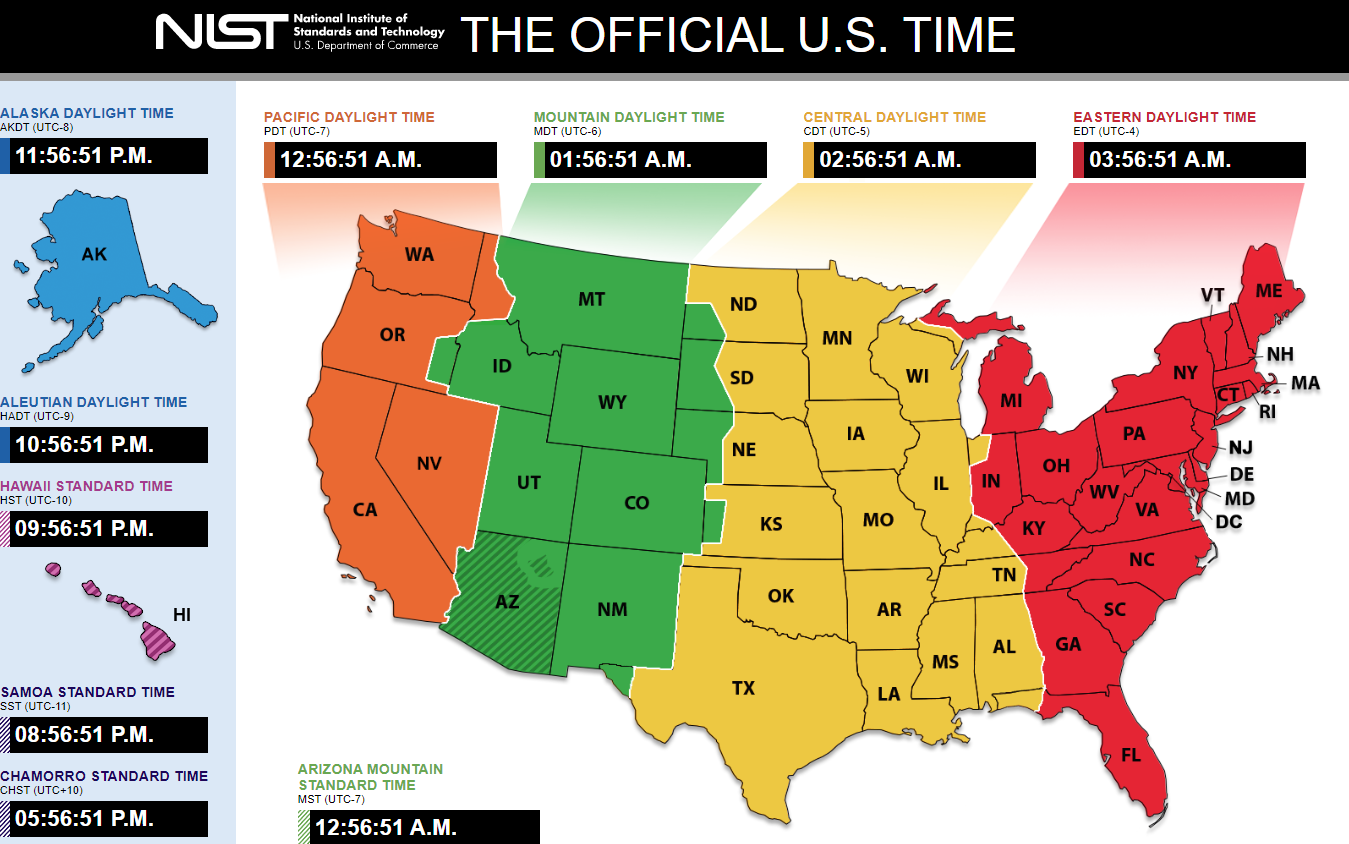